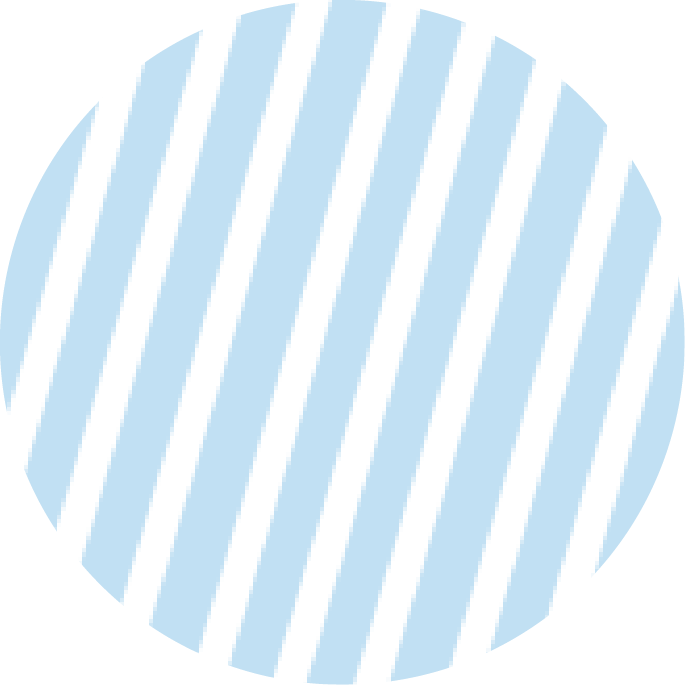 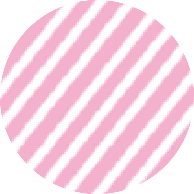 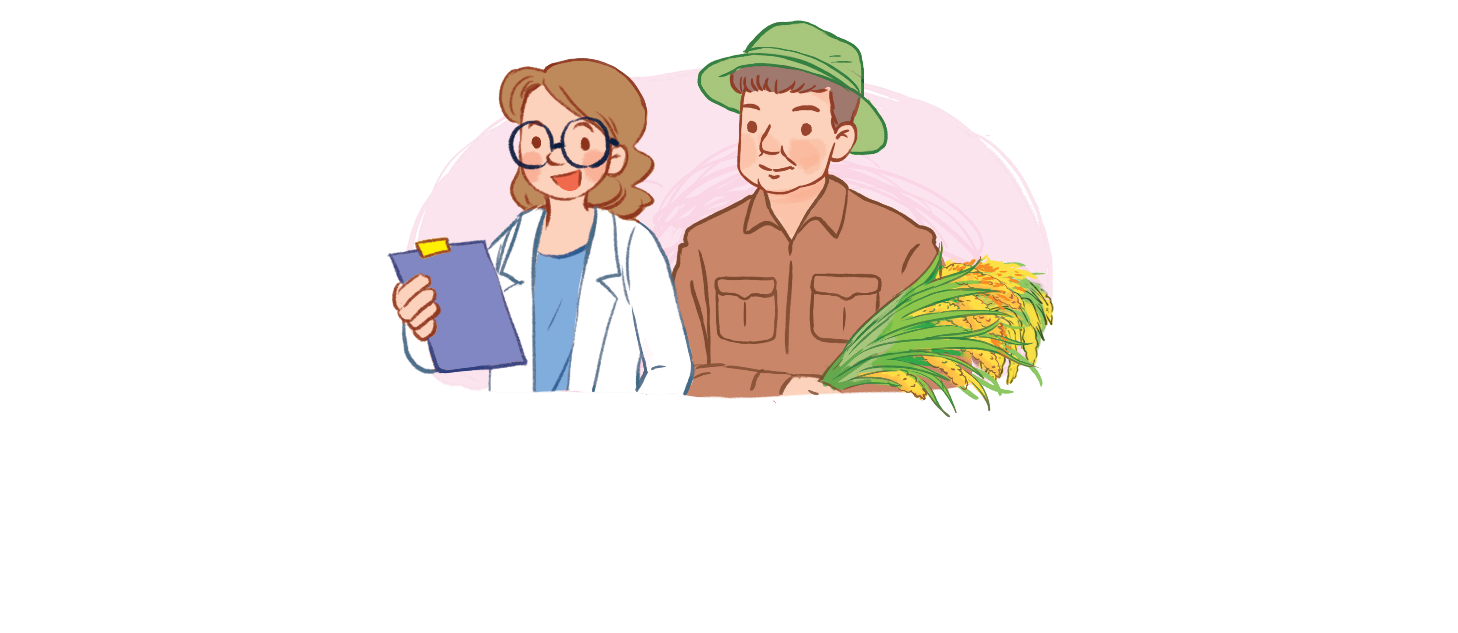 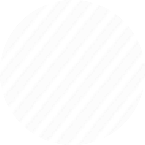 Unit 12
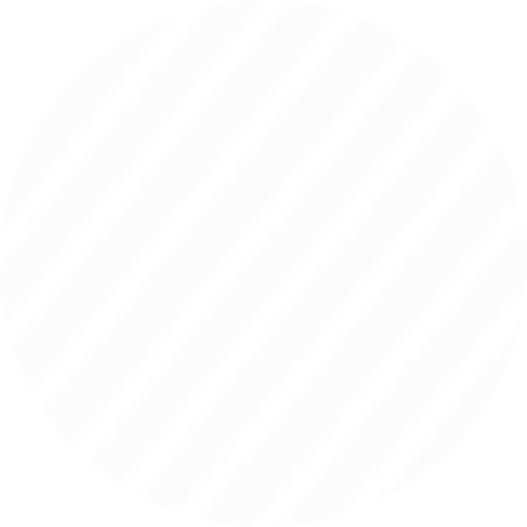 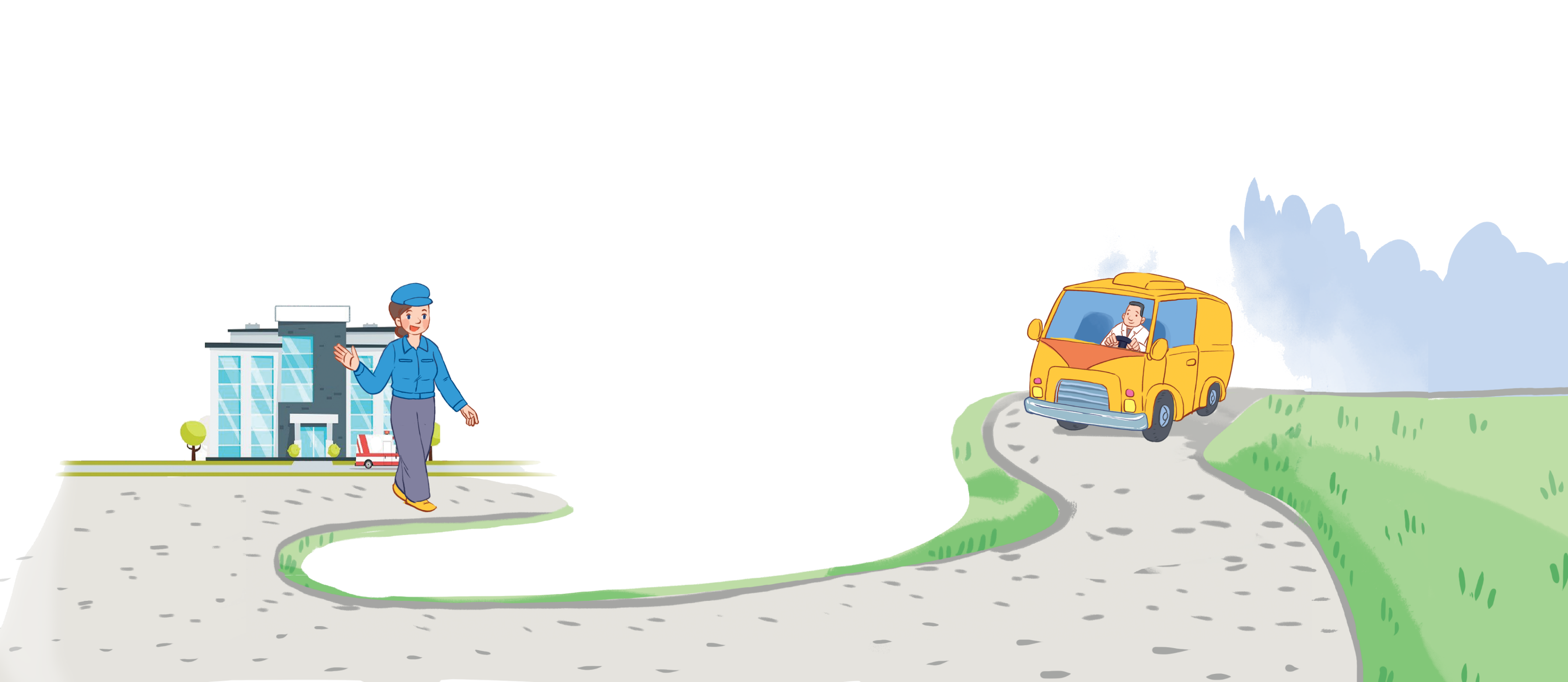 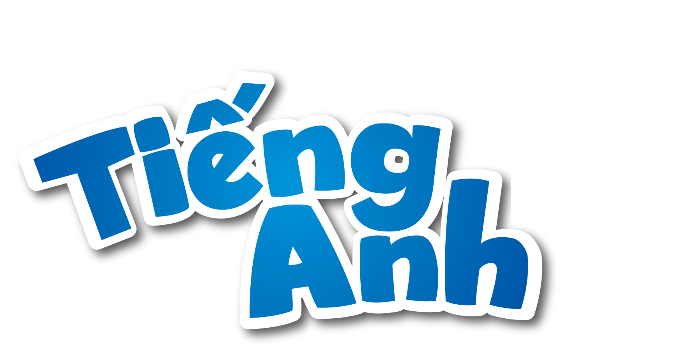 Jobs
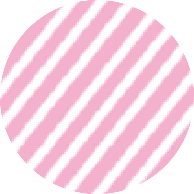 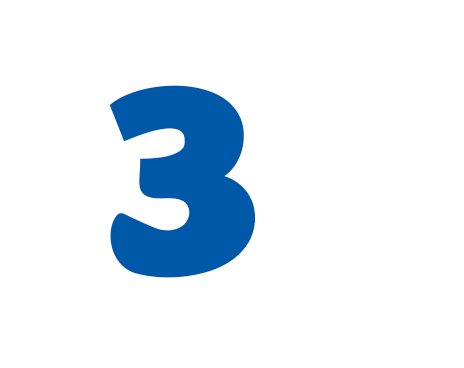 Lesson 1 - Period 2
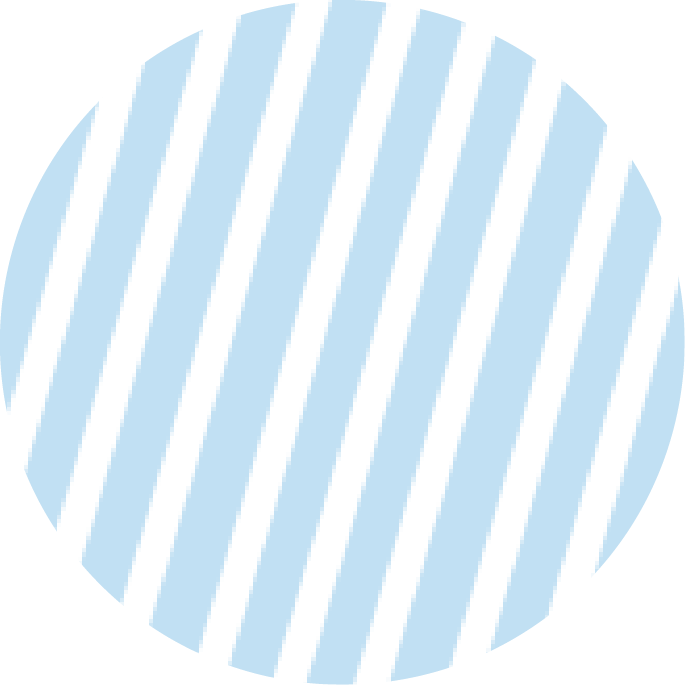 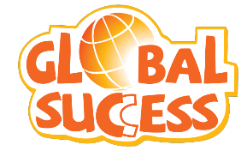 Teacher: Ha Thi Xuan Thu
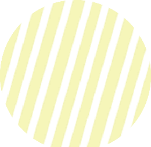 MsPham-0936082789
6
Let’s sing.
MsPham-0936082789
My mother and my father
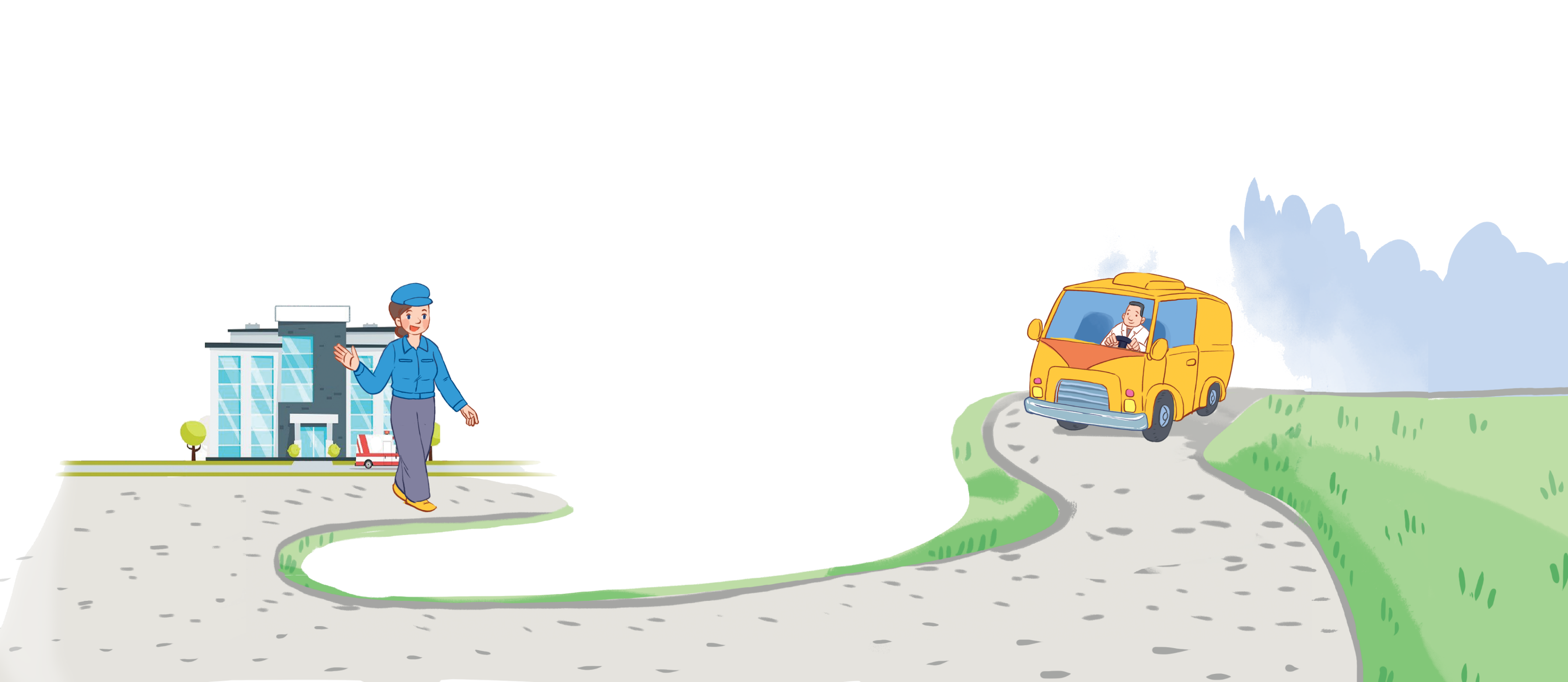 Who’s this? Who’s this?
It’s my mother. It’s my mother.
What’s her job?
She’s a worker. She’s a worker.

Who’s that? Who’s that?
It’s my father. It’s my father.
What’s his job?
He’s a driver. He’s a driver.
MsPham-0936082789
MsPham-0936082789
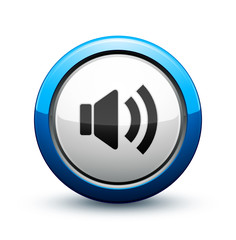 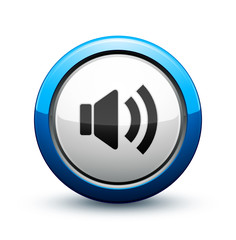 MsPham-0936082789